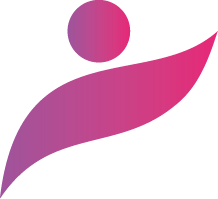 Overview of oncology nurse training 
Kenya
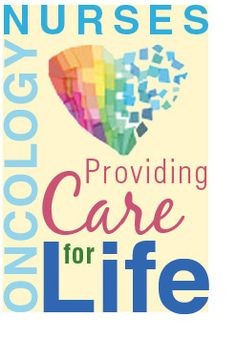 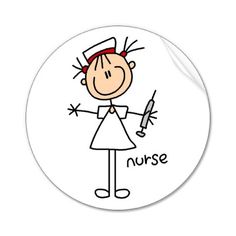 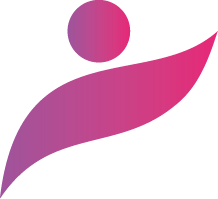 Introduction
Cancer is the 3rd leading cause of death in Kenya

Nurses with appropriate education can play a critical role in providing care to cancer patients across the entire cancer continuum

Provides an additional point of access to cancer care where specialized care is rare and existing resources are strained

Nurses’ intimate knowledge of patient populations creates an ideal opportunity for data collection at point of care and thereby contribute to research and evidence-based interventions
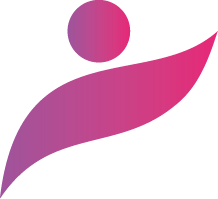 Cancer care continuum
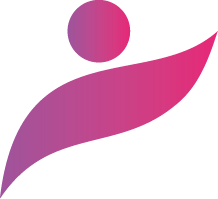 Kenyan nurses
3 basic categories of nurse in Kenya:

Certificate (Kenya Enrolled Community Health Nurse) 30 months
Diploma (Kenya Registered Nurse) 36months
Diploma (Kenya Registered Community Health Nurse) 42 months
- Degree (Kenya Registered Community Health Nurse) 48 months

Post-basic oncology nurse training:

- Higher diploma in oncology nursing 
	– Agakhan University, 18 months
	– MTRH College of Health Sciences, 12 months

- MSc Nursing (Oncology/palliative)
	- University of Nairobi, 2 years
               -Masinde Muliro University,2 years
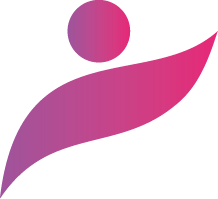 Additional training opportunities
Post-basic palliative nurse training: (1 year)
Higher national diploma in palliative care
	– Nairobi Hospice in collaboration with Oxford Brookes University
	- Kenya Medical Training Centre, Nairobi

On-line short courses through oncology societies e.g. ONS:
	- Cancer Basics
	- Chemotherapy +Biotherapy: Fundamentals of  administration

Self-study short courses through NPOs e.g. ICCF
	- An introduction to cancer care for nurses
	
Continuous professional development initiatives
	- National Nurses Association of Kenya (oncology chapter)
	- Seminars, workshops, conferences
	- Tumour Boards, multi-disciplinary ward rounds
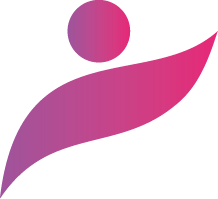 Future of cancer nursing
When the rise in cancer rates is coupled with concurrent therapies ,targeted therapies and advanced technology ,the need for specialized and  advanced oncology nurses become extremely important.

Enhancing the oncology nurse’s education is the main goal of future and will allow nurses to have a greater contribution to cancer care in developing countries.

Oncology nurses must be able to think critically ,analyze ,reflect,problem-solve,and apply high level knowledge that is evidence-and research based.

Advances in information technology will  allow the  nurse across the globe to establish a uniform process of educating and crediting as an advanced or specialized practice nurse.
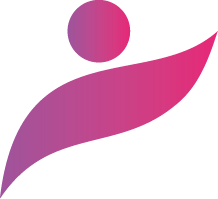 Challenges
The nursing educational system throughout Africa presents several challenges to developing a larger oncology nursing workforce - little or no oncology training in basic nursing education programme

Nurses may receive on-the-job training in oncology as they rotate through oncology units or care for oncology patients in non-specialist wards. Very little induction training

An expansion on the scope of oncology nursing practice and task shifting would necessitate increased education and training to fulfil this new role

Retention of oncology nurses, working conditions, burden of care

Additional strong oncology nurse leadership, educators and mentors needed

Affordability, acceptability, accessibility, accreditation
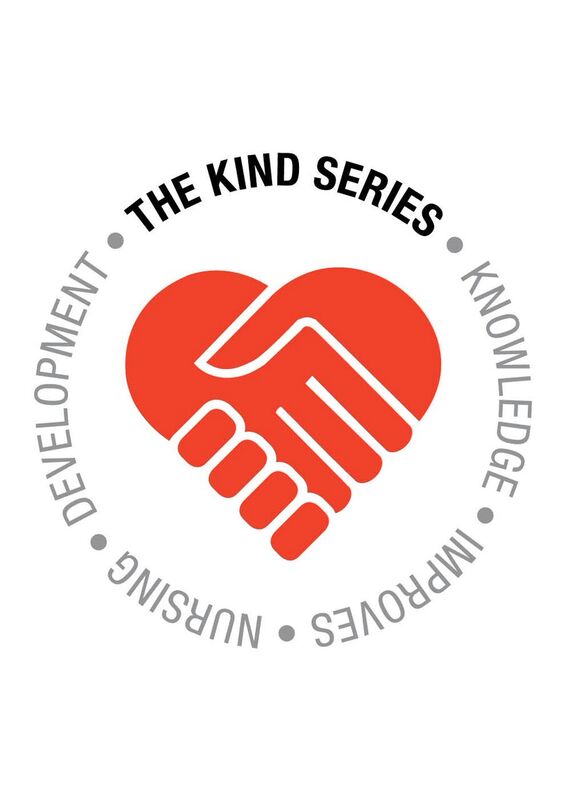 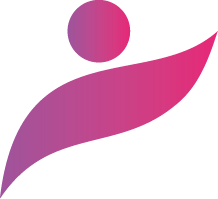 Thank you!